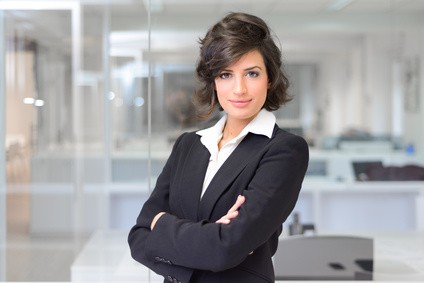 VIRGINIA
LA CIOTTA BENE
TITOLO DELLA POSIZIONE
TELEPHONE : 111 222 333
MOBILE : 222 333 444
EMAIL: MAIL@MAIL.COM
INDIRIZZO : LOREM IPSUM DOLOR ET ROMA
Descrivi in ​​poche righe il tuo background professionale, le tue competenze chiave per la posizione ei tuoi obiettivi di carriera. Questa è in realtà un'introduzione alla tua lettera di presentazione.
CONOSCENZE
ESPERIENZA PROFESIONALI
STUDI E FORMAZIONE